Μοντέρνες Βάσεις Δεδομένων
B. Μεγαλοοικονόμου, ΤΜΗΥΠ


                                          (Βασισμένο σε slides από τον  Χ. Φαλούτσο, CMU)
Agenda
Distributed OLAP
OldSQL vs. NoSQL vs. NewSQL
How to scale a DBMS?
OLTP vs. OLAP
On-line Transaction Processing:
Short-lived transactions
Small footprint
Repetitive operations
On-line Analytical Processing:
Long running queries
Complex queries
Exploratory queries
Workload Characterization
Complex
OLAP
Operation
Complexity
Social
Networks
OLTP
Simple
Writes
Reads
Workload Focus
Relational Database Backlash
New Internet start-ups hit the limits of single-node DBMSs
Early companies used custom middleware to shard databases across multiple DBMSs
Google was a pioneer in developing non-relational DBMS architectures
MapReduce
Simplified parallel computing paradigm for large-scale data analysis
Originally proposed by Google in 2004
Hadoop is the current leading open-source implementation
MapReduce:
A map transform transforms an input data row of key and value to an output key/value, that is, for an input it returns a list containing zero or more (key,value) pairs
map(key1,value) -> list<key2,value2> 
A reduce transform takes all values for a specific key, and generate a new list of the reduced output 
reduce(key2, list<value2>) -> list<value3>
MapReduce Example
Calculate total order amount per day after Jan. 1st.
REDUCE (key,  values) {
	sum = 0;
	while (values.hasNext ( ) ) {
		sum += values.next ( );
	}
	output (key,  sum);
}
What MapReduce Does Right
Since all intermediate results are written to Hadoop Distributed File System (HDFS), if one node crashes, the entire query does not need to be restarted
Easy to load data and start running queries
Great for semi-structured data sets
What MapReduce Did Wrong
Have to parse/cast values every time:
Multi-attribute values handled by user code
If data format changes, code must change
Expensive execution:
Have to send data to executors
A simple join requires multiple MapReduce jobs
Join Example
Find sourceIP that generated most adRevenue along with its average pageRank
Join Example - SQL
SELECT INTO Temp sourceIP,
		AVG(pageRank) AS avgPageRank,
		SUM(adRevenue) AS totalRevenue
   FROM Rankings AS R, UserVisits AS UV
 WHERE R.pageURL = UV.destURL
     AND UV.visitDate BETWEEN “2000-01-15” AND “2000-01-22”
 GROUP BY UV.sourceIP;

SELECT sourceIP, totalRevenue, avgPageRank
   FROM Temp ORDER BY totalRevenue DESC LIMIT 1;
Find sourceIP that generated most adRevenue along with 
its average pageRank
Join Example - MapReduce
Phase 1:
Filter
Phase 2:
Aggregation
Phase 1:
Search
Map:
Emit all records for Rankings.
Filter UserVisits data.

Reduce:
Compute cross product
Map:
Emit all tuples (i.e., passthrough)

Reduce:
Compute avg pageRank for each sourceIP
Map:
Emit all tuples (i.e., passthrough)

Reduce: 
Scan entire input and emit the record with greatest adRevenue sum
Distributed Joins are Hard
SELECT * FROM table1, table2
  WHERE table1.val = table2.val
Assume tables are horizontally partitioned:
Table1 Partition Key  table1.key
Table2 Partition Key  table2.key
Q: How to execute?
Naïve solution is to send all partitions to a single node and compute join
Semi-Joins
First distribute the join attributes between nodes and then recreate the full tuples in the final output.
Send just enough data from each table to compute which rows to include in output
Lots of choices make this problem hard:
What to materialize?
Which table to send?
MapReduce in 2014
SQL/Declarative Query Support
Table Schemas
Column-oriented storage
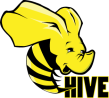 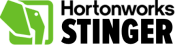 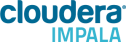 Column Stores
Store tables as sections of columns of data rather than as rows of data
Column Stores
SELECT sex,   AVG(GPA)   FROM student
   GROUP BY sex
Row-oriented storage
Column Stores
SELECT sex,   AVG(GPA)   FROM student
   GROUP BY sex
Column-oriented storage
Sid   name  login  age   gpa    sex
Column Stores
Only scan the columns that a query needs
Allows for amazing compression ratios:
Values for the same query are usually similar
Main goal is delay materializing a record back to its row-oriented format for as long as possible inside of the DBMS
Inserts/Updates/Deletes are harder…
Column Store Systems
Many column-store DBMSs
Examples: Vertica, Sybase IQ, MonetDB
Hadoop storage library:
Example: Parquet, RCFile
NoSQL
In addition to MapReduce, Google created a distributed DBMS call BigTable
It used a GET/PUT API instead of SQL
No support for transactions
Newer systems have been created that follow BigTable’s anti-relational spirit
NoSQL Systems
Key/Value             Column-Family       Documents
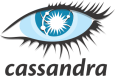 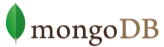 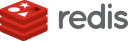 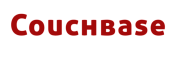 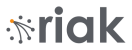 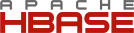 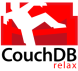 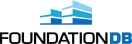 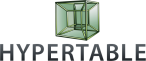 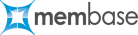 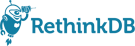 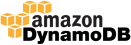 NoSQL Drawbacks
Developers write code to handle eventually consistent data, lack of transactions, and joins
Not all applications can give up strong transactional semantics
NewSQL
Next generation of relational DBMSs that can scale like a NoSQL system but without giving up SQL or transactions
Aslett White Paper
[Systems that] deliver the scalability and flexibility promised by NoSQL while retaining the support for SQL queries and/or ACID, or to improve performance for appropriate workloads
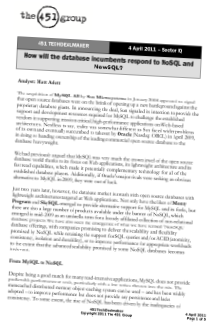 Wikipedia Article
A class of modern relational database systems that provide the same scalable performance of NoSQL systems for OLTP workloads while still maintaining the ACID guarantees of a traditional database system
NewSQL Systems
New Design          MySQL Engines       Middleware
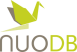 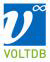 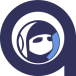 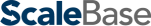 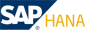 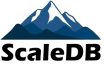 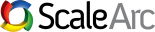 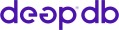 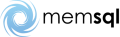 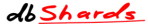 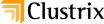 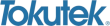 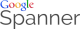 NewSQL Implementations
Distributed Concurrency Control
Main Memory Storage
Hybrid Architectures
Support OLTP and OLAP in single DBMS
Query Code Compilation